Tethered Cord Syndrome
Youmans Chap. 232,300
Spectrum  of  congenital  conditions  that  result  in  progressive  neurological  deterioration  due  to  tension  on  the  spinal  cord.
Comprises  progressive neurological  deterioration,  including  
Bowel  and  bladder  dysfunction.
Musculoskeletal  abnormalities,  such  as  scoliosis  and  extremity  anomalies.
Cutaneous  stigmata.
Dysraphic spinal  elements.

Occult  spinal  dysraphism  (OSD)  refers  to  a  collection  of  congenital  anomalies  of  the  lumbosacral  spine  due  to  malformation of  midline  dorsal  neural,  mesenchymal,  and  cutaneous  ectodermal  structures  during  early  embryogenesis.
The position of the conus medullaris ranges from the midlevel of T12 to the lower portion of L3.
The majority of normal coni are found between L1 and the L1-L2 interspace. 
The coni of term infants lie at L2-L3 but continue to ascend to the average adult level, L1-L2, by 3 months of age
PATHOPHYSIOLOGY  OF  TETHERED   CORD  SYNDROME
The  filum  terminale is  a  fibroelastic  structure  that  extends  from  the  conus  to  the sacrum;  its  role  is  to  secure  and  to  stabilize  the conus  medullaris  during  movement  of  the  spinal  column.
The length of the spinal canal has been shown to change by as much as 7% during flexion.
Failure of the filum terminale to alleviate spinal cord stretch during flexion-related changes in spinal canal length is the pathologic mechanism.
Pathologic  stretching  of  the  spinal  cord  has  been  shown  to  be associated  with  metabolic  derangements  similar  to  those  seen under  ischemic  conditions.
These  changes  may  be  mediated  by physical  neuronal  damage  due  to  tethering,  impairment  of  oxidative  metabolism,  and  reduction  in  blood  flow  to  the  spinal  cord during  flexion  movements.

Damage  due  to  
Severe stretch  may  be  irreversible,  
Mild  or  moderate  damage  may  be reversed  by  cessation  of  the  pathological  spinal  cord  stretch  following  spinal  cord  detethering  procedures.
Progressive  fibrosis  of  the  filum  with  resultant  
loss  of elasticity,  growth  spurts  in  adolescence  and  early  adulthood,  and 
degenerative  spinal  stenosis  and  associated  restriction  of  movement  of  the  spinal  cord  and  filum  may  worsen  spinal  cord tension.
OSD  and  TCS  are  often  associated  with  syringohydromyelia.  
Neurological  deterioration  in  a  patient  with  TCS  may thus  be  exacerbated  by  cystic  dilation  of  the  spinal  cord. 

Development  of  the  syrinx  may  be  related  to  
myelomalacia  and ischemia  secondary  to  tethering  or  
may  be  independent  of  the OSD  and  instead  related  to  the  same  embryologic  error  that resulted  in  the  formation  of  the  OSD.

TCS caused 
Dorsally by a meningocele manqué or a dermal sinus tract
Ventrally by a ventral band or diastematomyelia
SYMPTOMATOLOGY  AND  CLINICAL  PRESENTATION
Presenting symptoms  included  
Pain
Sensory  disturbances
Weakness
Urinary  dysfunction

Perineal  and  gluteal  pain  is  the  most  frequently  described distribution,  but  many  patients  also  complain  of  nondermatomal leg  pain.
Sensory  disturbances  tend  to  be  greatest  in  the saddle  region  and  distal  lower  extremities  and  tend  to  have  a patchy  distribution.  
Weakness,  when  present,  generally  affects distal  lower  extremity  motor  groups  disproportionately  and  is often  accompanied  by  spasticity  and  hyperreflexia.
Urinary  complaints  have  traditionally  been  believed to  be  less  commonly  encountered  in  adult  TCS  than  in  pediatric TCS.
Urgency  and  stress  incontinence  being  more  common  in  adulthood  and  insufficient  stream  and  enuresis  being  more  common in  childhood.
Patients  may  experience  chronic  urinary  tract  infections.  
These symptoms  are  due  most  commonly  to  detrusor  hyperreflexia  but can  also  be  due  to  poor  bladder  compliance,  dyssynergia,  and decreased  sensation.
Neurological  symptoms  and  pain  are  often  precipitated  by prolonged  or  sudden  flexion  of  the  spine.  
Precipitating  factors:
heavy lifting
traumatic  injury
prolonged  sitting
childbirth  in  the lithotomy  position

OSD are  associated  with
Cutaneous  abnormalities  include  hypertrichosis,  pigmented  nevi,  subcutaneous  lipomas,  dermal  dimples, and  dermal  sinuses
Musculoskeletal abnormalities  include  scoliosis,  vertebral  body  abnormalities,  and  lower  extremity  deformities.
Etiology
Several  etiologies  have  been  associated  with  adult  TCS,  including the  following:  
Thickened or fatty filum terminale
Intradural or extradural lipoma
Lipomyelomeningocele and lipomeningocele
Fibrous adhesions around the conus or filum/meningocele manqué
Split cord malformation
Previous myelomeningocele repair
Mass lesions (neuroenteric cyst, dermoid and epidermoid cyst, hamartoma).
Arachnoid cyst
Cyst, lipid, adhesion, surgery
Fatty  and  Thickened  Filum  Terminale
The  filum  terminale  is  a  viscoelastic  band  that  is  believed  to enable  the  spinal  cord  to  accommodate  changes  in  spinal  canal length  without  pathologic  degrees  of  neural  tissue  stretch.  

Changes  in  the  structural  elements  of the  filum  terminale  may  result  in  an  inappropriately  tense  filum terminale  that  prevents  normal  stretching  with  flexion  and  extension  of  the  spinal  column. 

The  diagnosis  of  TCS  due to
low-lying  conus  and/or  
fatty  infiltration  or  thickening  of  the  filum  terminale ( 2  mm  as  the  threshold  value  for  determining  that the  filum  is  thickened).

The presence  of  adipose  tissue  or  filum  thickening  may  provide  diagnostic  clues  in  a  patient  with  high  clinical  suspicion  of  TCS.
Symptoms
Common clinical findings are 
The presence of cutaneous signs associated with OSD.
Neurogenic bladder with the development of primary or secondary incontinence or urinary tract infection.
Leg or foot weakness, numbness or spasticity (or both).
Leg or foot length discrepancy.
Foot deformity (pes cavus, claw toes).
Spinal deformities.
Nondermatomal back and leg pain. 

Pain is a major initial symptom in adults with tethered spinal cord (irritability in pediatrics)
The neurological deficits may not be reversible with surgical intervention. 
Commonly, the initial clinical symptom in patients with a tethered cord secondary to a fat-infiltrated filum is gradual and progressive loss of coordinated bladder activity.
Manifested as repeated bouts of UTI or primary or secondary urinary incontinence.
Imaging
Three criteria are necessary to confirm the clinical impression of a tethered spinal cord on imaging: 
Caudal descent of the conus.
Fatty infiltration and thickening of the filum terminale.
Drawn-out appearance of the distal conus. 

Imaging identifies a thickened (usually > 3 mm in diameter) filum, and if present, infiltration of the filum with adipose tissue is easily seen on T1-weighted MRI
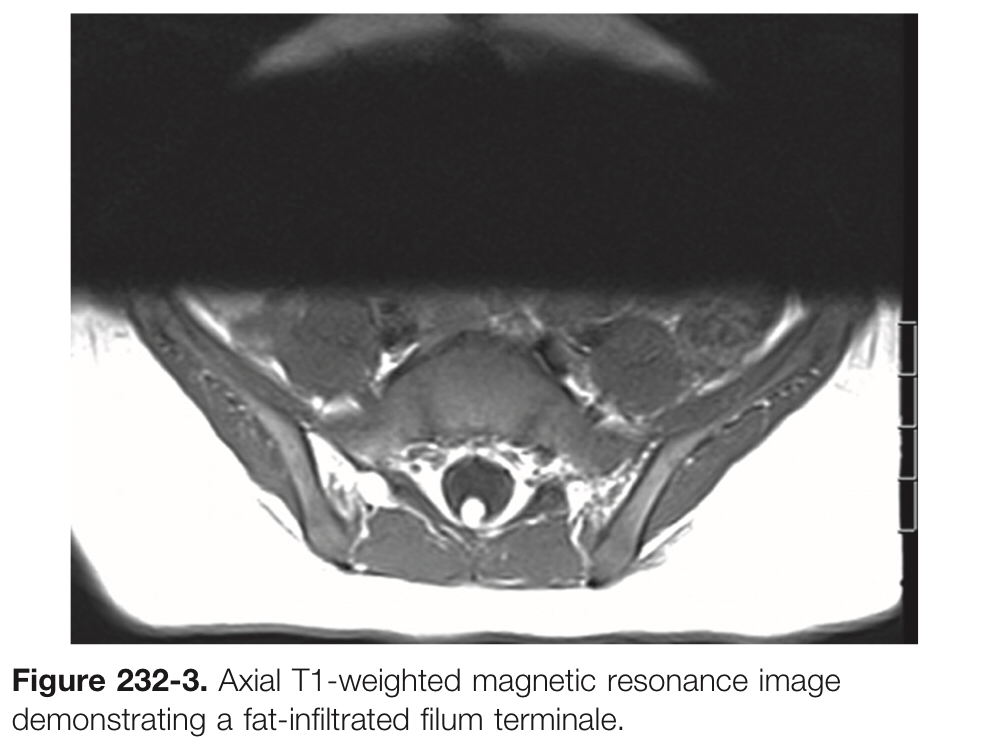 Treatment
Detethering  is performed  through a  single-level  laminectomy (L5-S1  level  is  most commonly  used,  an approach  at  L3-L4  or  L4-L5  may be  preferable  in  some  patients to  decrease  the  risk  of postoperative  instability).  
To  begin  the  detethering  procedure,  a durotomy  is  made  and  the  filum  is  identified  by  visual  inspection and  by  nerve  root  mapping.  
The  filum  terminale  normally  has  a blue  tinge  with  longitudinal  blood  vessels, which distinguishes  it  from  the  surrounding  nerve  roots;  however,  it may  appear  fatty,  fibrous,  or  thickened  in  patients  with  TCS.
Once  the  filum  terminale  is identified,  bipolar  electrocautery  is  applied  prior  to  sharp  transection  of  the  filum.

Options  for  monitoring include  
Electromyographic  (EMG)  recording  of activity  of  sphincter  muscles.
Compound  muscle action  potentials  (CMAPs)  from  sphincter  and  leg  muscles.  
Somatosensory  evoked  potentials  (SSEPs)  from  roots  to  peripheral  electrical  stimulation.
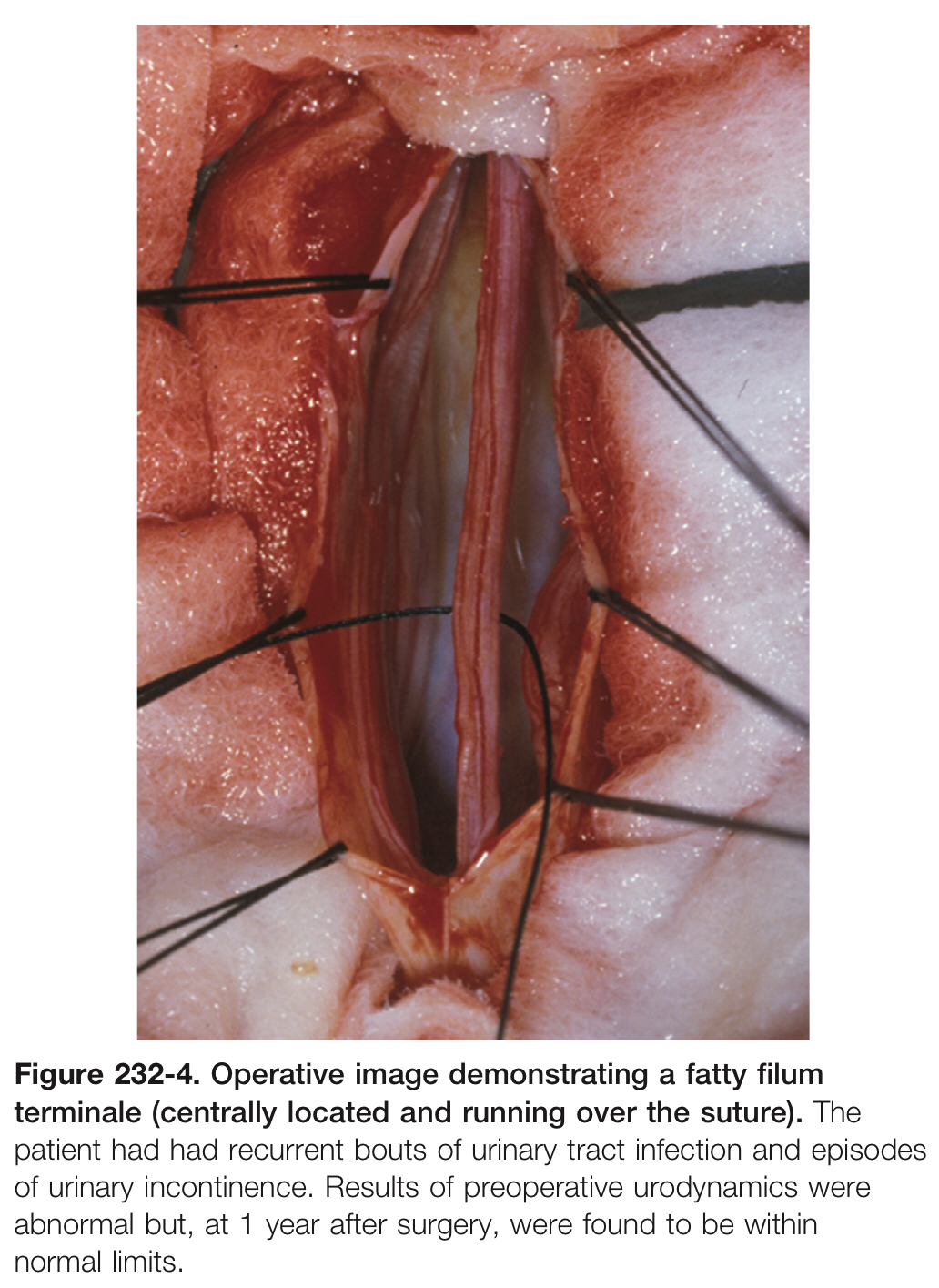 Meningocele  Manqué (Missing)
Pathogenesis
Failure  of  a  meningocele  to  develop, leaving  only  congenital  bands  in  its  place.
Congenital  dorsal  bands  of  fibrotic  or  atretic  neural  tissue extend  from  the  dorsal  aspect  of  the  spinal  cord  or  nerve  roots to  the  dorsal  dura  and  sometimes  to  the  overlying  lamina  or laminar  defect; they  serve  as  a  potential  source  of tethering  on  the  spinal  cord.

They  are  most  frequently  associated  with split cord malformation.
The mean age at initial evaluation was 10 years.
Mostly occurred at two vertebral levels but may occupy single vertebra or up to 5 level.
The  majority  of  bands  are  located  in  the  lumbar and  thoracolumbar  regions,  but  approximately  15%  may  be located  in  the  thoracic  and  cervical  spine.
Presentation 
The most common symptom was LMN Disturbance such as atrophy of the lower extremity muscles.
Followed by pain, UMN disturbances (e.g., hyperreflexia), bladder complaints, paresthesias, and finally, bowel complaints.

Imaging
CT  myelography:  thin  linear  filling  defect  extending  from  the  spinal  cord  or  hemicord  (in  cases  of  split  cord  deformity)  to  the  dorsal  dura.

Treatment  of  TCS  due  to  meningocele  manqué  is  surgical detethering  by  lysis  of  dorsal  tethering  bands  and  treatment  of  other  dysraphic  elements,  as  appropriate.
Dermal  Sinus  Tracts
An  abnormal  stratified  squamous epithelium-lined  tract  that connects  the  skin and  soft  tissues  of  the  back,  the  thecal  sac,  and  neural  elements.
Dermal sinus tracts are found anywhere from the nasion to the coccyx. 
Most commonly in the lumbosacral area.
Patients  often  presented  as
Chronic bouts of meningitis, meningitis caused by unusual organisms.
Later  in  life with  either  infection or  neurological  compromise.
Neurological  deficits  may  arise  from  spinal  cord  tethering or  from  mass  effect  due  to  associated  inclusion  tumors.

Cutaneous  findings  include 
sinus  ostium  with rostrally  oriented  tract  if  in  the  lumbosacral  spine,  
hypertrichosis, skin  tags,  subcutaneous  lipomas,  
capillary  hemangiomas,  erythema,  induration,  
signs  of  local  infection,  and  drainage  of debris  from  the  surface  of  the  tract.
A dermal sinus may be solitary or combined with other manifestations of dysraphism. 
Inclusion tumors (dermoid, epidermoid, teratoma) may be found anywhere along the dermal sinus tract.
60% of all dermal sinuses enter the subarachnoid space, with approximately 25% being attached to neural elements.

Dermal sinus tracts occur almost exclusively along the dorsal midline and may be associated with midline bony defects in the skull or spine. If the spinal cord is involved, the attachment or infiltration is almost always dorsal.

Sacrococcygeal dimples
Innocuous, are found interior to the natal cleft
<5 mm in diameter, midline, within 2.5 cm of the anus, no other associated cutaneous stigmata. 
Are sometimes confused with true dermal sinus tracts. 

Intramedullary spinal cord abscesses probably represent the most serious complications of dermal sinus tracts.
Diagnosis
MRI with contrast
T1:  the tract  appears  as  a  rostrally  or  caudally  coursing  linear,  curvilinear, or  cone-shaped  area  of  hypointensity  within  the  bright  subcutaneous  fat.
T2:  Intradural  portions  of  the  dermal  tract  may  be  better visualized because  of  their  greater  contrast  with  cerebrospinal  fluid.

Other findings  that  may  suggest  the  presence  of  a  dermal  sinus  tract  are 
Tenting  of  the  posterior  dura  as  the  fistula  enters  the  thecal  sac.
Clumping  of  the  nerve  roots  and create a ring-like configuration due  to  arachnoiditis.
Presence  of  an  inclusion  cyst.
Treatment
Dermal sinus tract should be traced surgically from its origin to its termination, in as much as failure to completely follow these pathways may result in inadequate removal of epithelium producing cells and intradural dermoids.
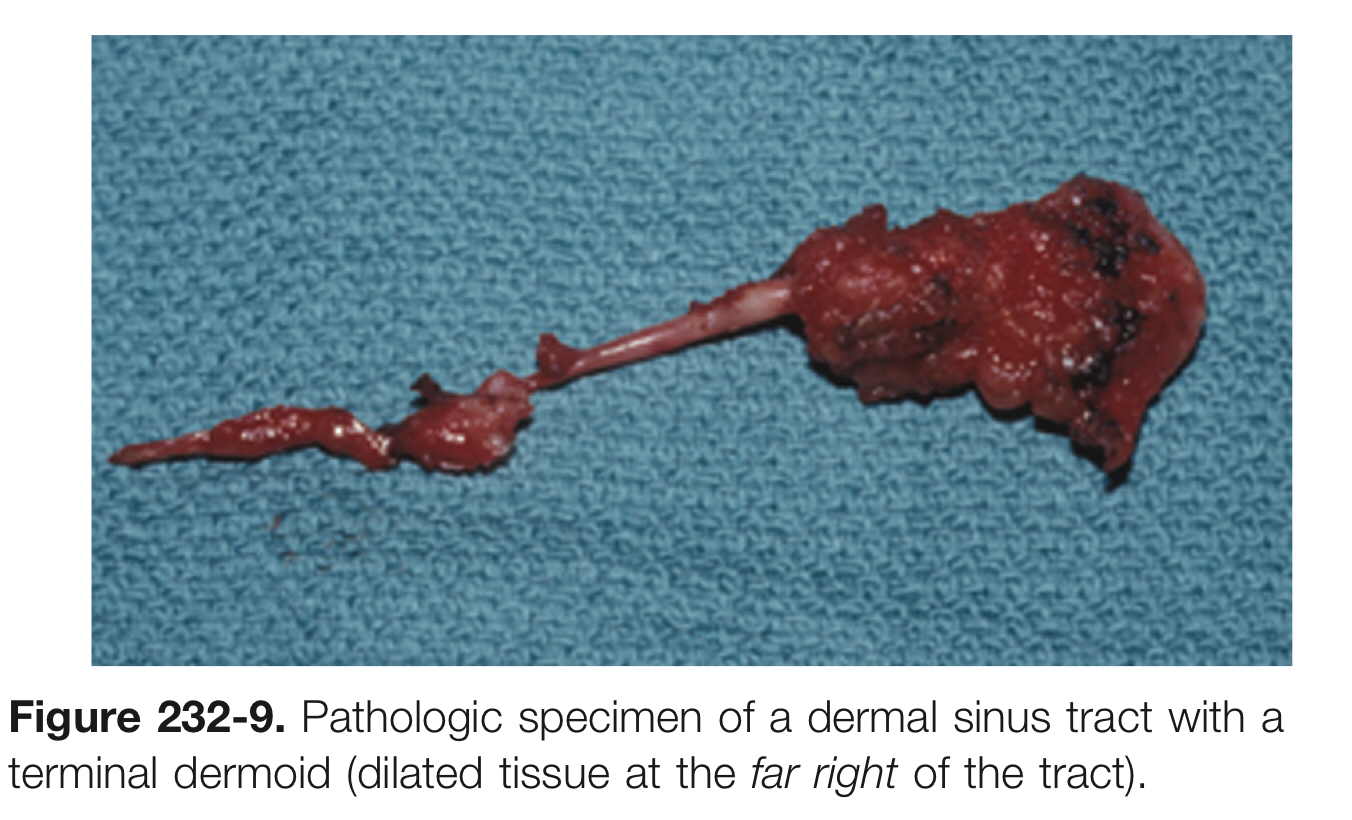 Thank you